Add 1-digit numbers to 3-digit numbers.
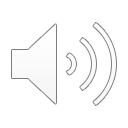 347 + 5
What different strategies could you use to find 347 + 5?
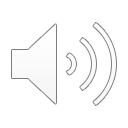 We could just count on 5 from 347… 348, 349, 350, 351, 352, but is there a more efficient way?
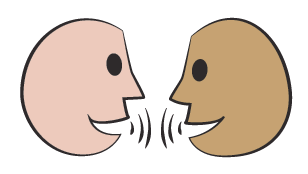 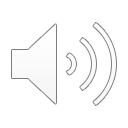 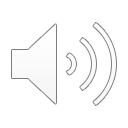 We could ‘bridge the 10’, adding 5 in two steps:
347 + 3 + 2 = 352
We could use number facts: 
7 + 5 = 12 so 347 + 5 = 352.
Can you see why?
Working out 347 + 5 is not much harder than working out 47 + 5!
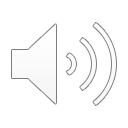 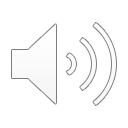 1
Year 3
Add 1-digit numbers to 3-digit numbers.
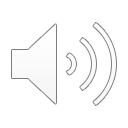 236 + 7 and 878 + 6
How can you solve these two questions without counting on in ones?
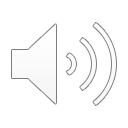 Let’s check 236 + 7
Let’s check 878 + 6
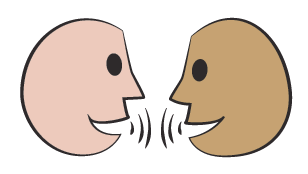 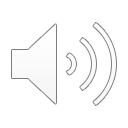 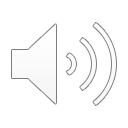 We could use number facts: 
8 + 6 = 14 so 878 + 6 = 884
Can you see why?
We could ‘bridge the 10’, adding 7 in two steps:
236 + 4 + 3 = ?
We could use number facts: 
6 + 7 = 13 so 236 + 7 = 243, can you see why?
We could ‘bridge the 10’, adding 6 in two steps:
878 + 2 + 4 = ?
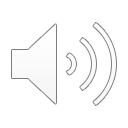 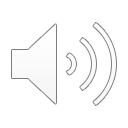 2
Year 3
Add 1-digit numbers to 3-digit numbers.
397 + 5 and 693 + 9
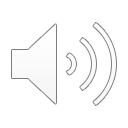 How can you solve these two questions without counting on in 1s.
This time we cross a 100s number…!
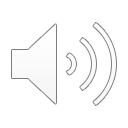 Let’s check 397 + 5
Let’s check 693 + 9
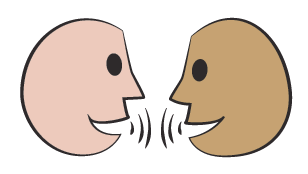 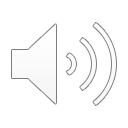 We could ‘bridge the 10’, adding 9 in two steps:
693 + 7 + 2 = ?
We could ‘bridge the 10’, adding 5 in two steps:
397 + 3 + 2 = ?
We could use number facts: 
3 + 9 = 12 so 693 + 9 = 702.
Can you see why?
We could use number facts: 
7 + 5 = 12 so 397 + 5 = 402.
Can you see why?
We could add 10 and subtract 1:
693 + 10 – 1 = ?
3
Year 3